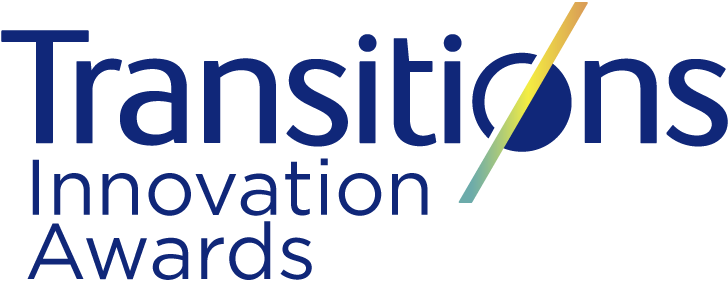 Company/ Individual name
Category Title
Date of Submission
Tips on your submission:
Utilize this template to complete your submission for the 2020 Transitions Innovation Awards 
Submit one PowerPoint presentation per category you are applying for 
Use pictures, videos and visuals to show what you did to achieve your goals 
Clearly convey your goals and show how your results aligned 
To emphasize areas you would like the judges to pay attention to, change the text or use colors to highlight 
Try to keep your submission down to 10 slides with the most pertinent information 
Report your metric (results, YOY data) graphically, utilizing the slide provided 
Correctly use branded product names, logos and images
ABOUT US
Tell us more about you

Provide a company or individual background
COMMITMENT AND INSPIRATION
Tell us about your commitment to the Transitions® brand and the inspiration behind it 

What prompted your dedication to the Transitions® brand this year? 
What was the inspiration behind your work?
Was it a new objective or in response to an existing problem?
GOALS
Tell us about your goals

What did you hope to achieve? 
Who were you trying to reach and how did their needs, preferences and opinions play a role?
PLAN AND CREATIVITY
Tell us about your plan and approach 

How did you plan to achieve your goals? 
What innovative approaches did you use to help you succeed? 
Did you use a completely new approach, a tried-and-true tactic or a mix of both? 
How was the Transitions brand or products included in your plans?
EXAMPLES
Insert examples and photos of how you activated your plan

Examples can include in-store POS, marketing materials, trainings, etc. 
Photos can include in-store displays, events, team meetings, etc.
Use this slide if you are submitting a nomination for Retailer of the Year, ECP of the Year, Best in Marketing or Best in Training
IMPACT AND RESULTS
Tell us how things turned out including the results you had and the impact they made on Transitions lens sales 
How did you evaluate your success? 
Did you meet - or exceed - your goals?
How will you build on your success? 
How did you impact Transitions lens sales? 
If relevant, be sure to include your photochromic lens sales (including pair growth and share of overall mix).
Use this slide if you are submitting a nomination for Retailer of the Year, ECP of the Year, Best in Marketing or Best in Training
BUSINESS IMPACT
Fill out the below chart with your photochromic lens sales
Use this slide if you are submitting a nomination for Brand Ambassador
IMPACT AND RESULTS
Tell us how things turned out including the results you had and the impact you made
How did you evaluate your success? 
 Can you compare to your efforts from previous year?
Social media on Transitions posts: reach/impressions/engagement/views
Training or speaking engagements: quantity and audience size
Media: articles, interviews
Did you meet - or exceed - your goals?
How will you build on your success? 
Did your plan impact Transitions lens sales? If so, to include your photochromic lens sales (including pair growth and share of overall mix)
Use this slide if you are submitting a nomination for Brand Ambassador
BUSINESS IMPACT
Fill out the below chart with your results